VYSOKÁ ŠKOLA TECHNICKÁ A EKONOMICKÁ v Českých Budějovicích Ústav technicko - technologický
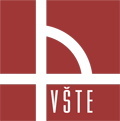 Dům a poutní místo 
u Anežského kláštera, Praha-Staré Město, František
Autor bakalářské práce:		Tomáš Mařík
Vedoucí bakalářské práce:	Ing.  Karolína Škrlantová
Oponent bakalářské práce:	Ing. Markéta Myslivečková
Červen 2016
Motivace k řešení daného problému
Nová stavba v městské památkové rezervaci vedle historické památky

Prohloubení znalostí o této části Prahy


Rozsah a náročnost práce
Cíl práce
Návrh urbanisticky a architektonicky zajímavého komplexu poutnického domu a místa setkávání celoměstského významu na úrovni studie. 

Důraz by měl být kladen především na citlivé zasazení tohoto komplexu do kontextu a panoramatu města.
Výzkumný problém a metodika práce
Návrh poutního domu a poutního místa v těsné blízkosti Anežského kláštera v Praze

Pozorování, Analýza

AutoCAD 2010, SketchUp, Stavební fyzika – Teplo 2010
Úvod do problému
Areál poutního domu
Částečně zastřešený a uzavřený prostor
Nezastřešený veřejný prostor
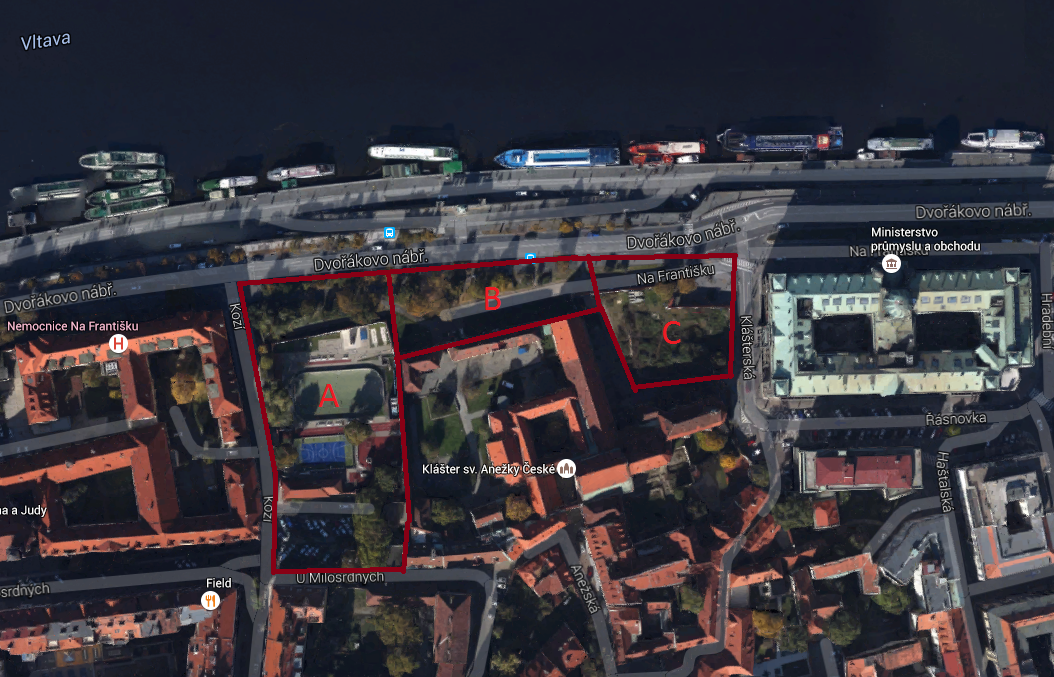 Zdroj: Upraveno autorem z Google maps. [online]. [cit. 2016-03-03]. Dostupné z: https://maps.google.cz/
Řešení poutního domu
Třípodlažní budova I pro ubytování
Jednopodlažní budova II pro potřeby hostů i veřejnosti
Částečně zastřešený uzavřený venkovní areál
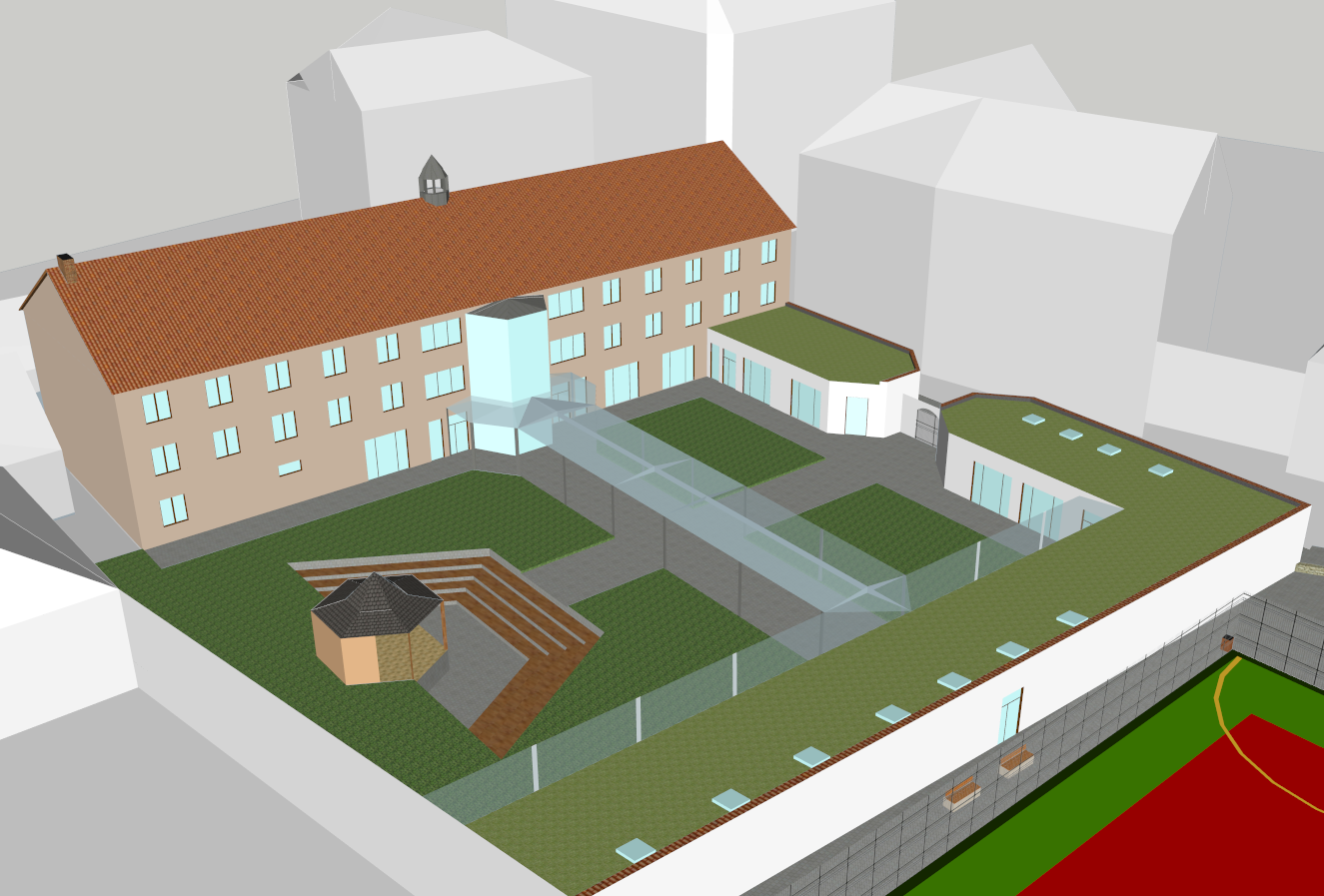 Zdroj: Autor
Půdorys budovy I, 1. NP
Zdroj: Autor
Půdorys budovy I, 2. NP
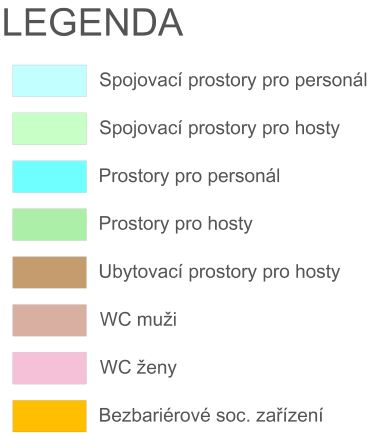 Zdroj: Autor
Půdorys budovy II, 1. NP
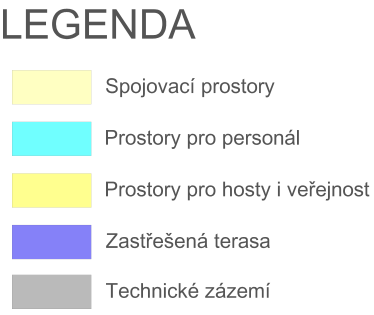 Zdroj: Autor
Materiálové a konstrukční řešení
Svislé konstrukce – zdící systém  Ytong P4-500 tl. 300mm
			      	        Ytong P2-500 tl. 150mm
                                                 	        AKU Silka S20 – 2000 tl. 150mm

Zateplení obvodové konstrukce – Multipor TI tl.140mm			                      
Vodorovné konstrukce – Spiroll PPS 250 10+2 tl. 250mm

Zastřešení – Příhradové vazníky, pálená červená taška 
            	Zelená střecha s nízkou vegetací
		Ocelová konstrukce s bezpečnostním sklem
Celková situace
Zdroj: Autor
Závěrečné shrnutí
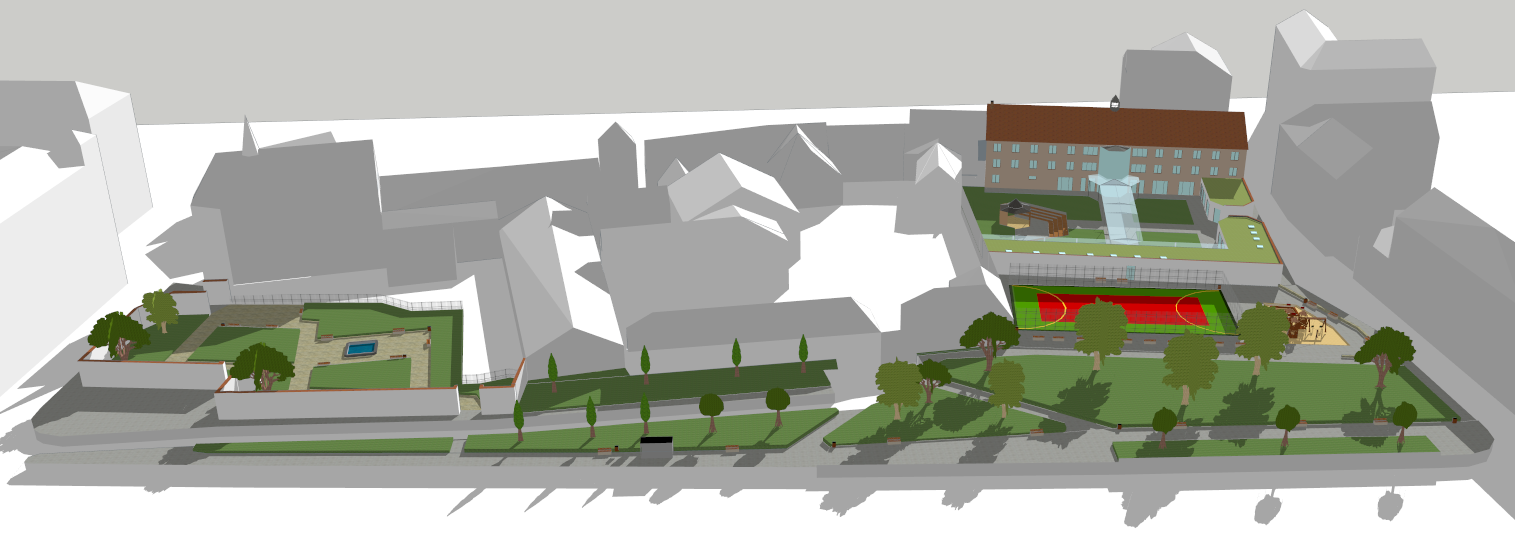 Zdroj: Autor
Návrh domu a poutního místa u Anežského kláštera
Cíl práce byl splněn
Doplňující otázky
Architektonické požadavky stanovují základní podmínky skladby objektu z hlediska vnitřní dispozice, vztahu k okolí objektu a z hlediska jeho estetického řešení. Do jakých skupin se architektonické požadavky dělí?

Začlenění stavby do okolí (urbanistické požadavky)
Provozní požadavky 
Estetické požadavky
Požadavky památkové péče
Děkuji za pozornost